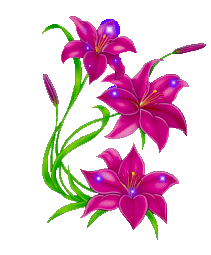 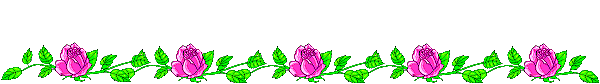 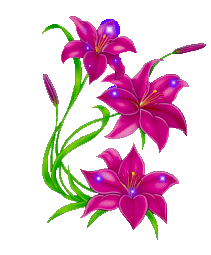 TẬP ĐỌC - TUẦN 2 - TIẾT 2
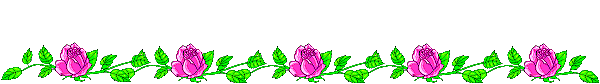 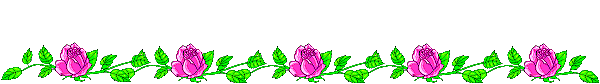 Truyện cổ nước mình
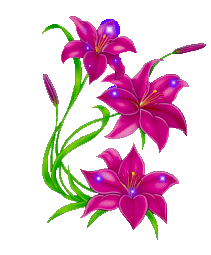 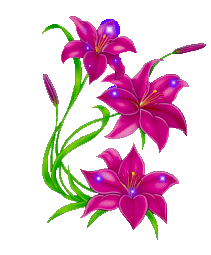 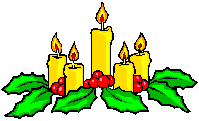 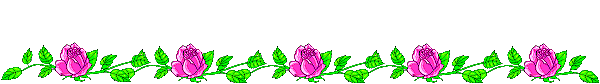 Kiểm tra bài cũ:
Đọc bài:  “Dế Mèn bênh vực kẻ yếu” và trả lời câu hỏi sau:
Qua  bài tập đọc “Dế Mèn bênh vực kẻ yếu” em thấy Dế Mèn như thế nào? Em học tập ở bạn ấy được điều gì?
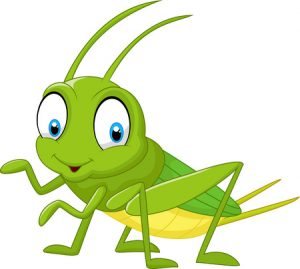 Qua  bài tập đọc “Dế Mèn bênh vực kẻ yếu” em thấy Dế Mèn luôn có lòng nghĩa hiệp, ghét áp bức, bất công, bênh vực những người yếu đuối, bất hạnh ở nhân vật Dế Mèn ngộ nghĩnh, đáng yêu.
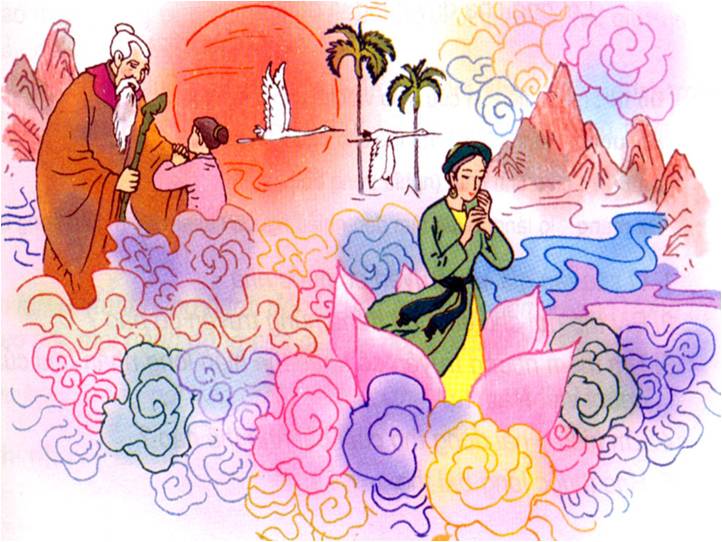 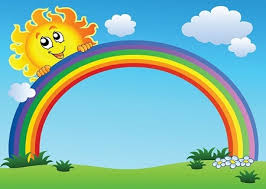 Truyện cổ nước mình
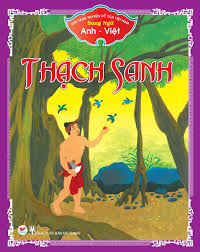 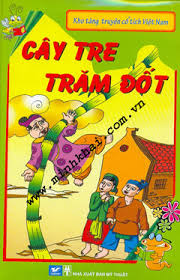 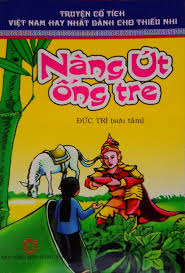 Thứ năm ngày 19 tháng 9 năm 2019Tập đọc
Truyện cổ nước mình
Theo Lâm Thị Mỹ Dạ
Bài văn có thể chia làm bao nhiêu đoạn?
Bài chia làm 5 đoạn:
Đoạn 1: Tôi yêu….. phật, tiên độ trì.
Đoạn 2: Mang theo…. rặng dừa nghiêng soi.
Đoạn 3: Đời cha…. ông cha của mình
Đoạn 4: Rất công bằng… việc gì
Đoạn 5: Phần  còn lại
Luyện đọc tiếng, từ khó
tuyệt vời,
sâu xa
truyện cổ,
rặng dừa,  nghiêng soi
Tôi yêu truyện cổ nước tôi
 Vừa nhân hậu  lại tuyệt vời sâu xa
      Thương người  rồi mới thương ta
 Yêu nhau  dù mấy cách xa cũng tìm
      Rất công bằng,  rất thông minh
Vừa độ lượng lại đa tình, đa mang.
Tôi yêu truyện cổ nước tôi
        Vừa nhân hậu  lại tuyệt vời sâu xa
              Thương người  rồi mới thương ta
         Yêu nhau dù mấy cách xa cũng tìm
          Rất công bằng,  rất thông minh
          Vừa độ lượng  lại đa tình, đa mang
/
//
/
/
/
//
/
/
/
//
/
Vàng cơn nắng, trắng cơn mưa: 
 Đã trải qua bao nhiêu thời gian, bao nhiêu nắng mưa.
Nhận mặt: 
Giúp nhận ra bản sắc dân tộc, những truyền thống tốt đẹp của ông cha như công bằng, thông minh, nhân hậu.
Tìm hiểu bài - Thảo luận nhóm đôi trả lời các câu hỏi:
Câu 1: Vì sao tác giả yêu truyện cổ nước nhà?
Câu 2: Bài thơ gợi cho em nhớ những truyện cổ nào?
Câu 3: Tìm thêm những câu chuyện cổ khác thể hiện lòng nhân hậu của người Việt Nam ta.
Câu 4: Em hiểu ý hai dòng thơ cuối bài như thế nào?
Câu 1: Vì sao tác giả yêu truyện cổ tích nước nhà?
Vì: 
Truyện cổ nước mình rất nhân hậu, ý nghĩa rất sâu xa; truyện cổ giúp ta nhận ra những phẩm chất quý báu của cha ông: công bằng, thông minh, độ lượng, đa tình, đa mang…; truyện cổ truyền cho đời sau nhiều lời răng dạy quý báu của cha ông: nhân hậu, ở hiền, chăm làm, tự tin.
Câu 2: Bài thơ gợi cho em nhớ những chuyện cổ tích nào?
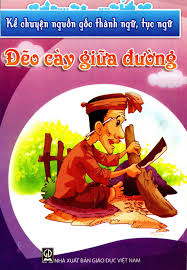 Câu 3: Hãy tìm thêm những truyện cổ tích khác thể hiện lòng nhân hậu của người Việt Nam ta.
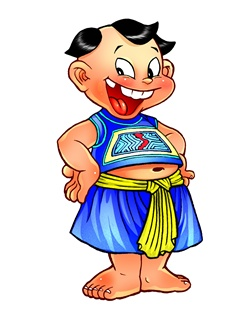 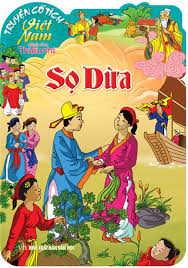 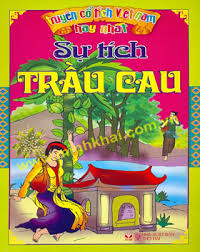 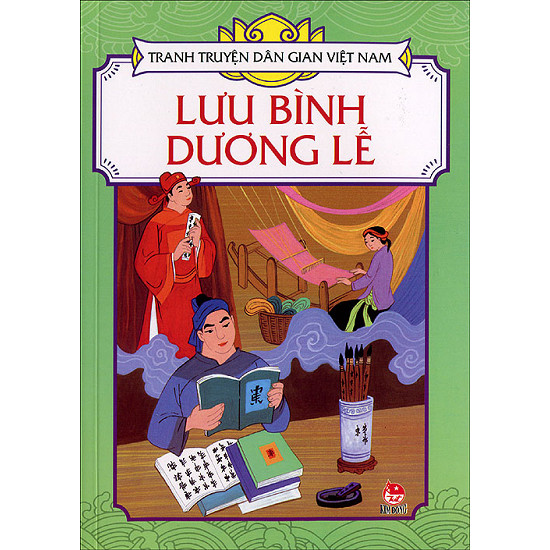 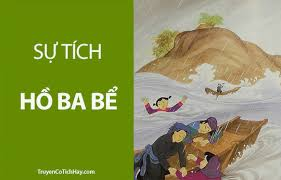 Tôi nghe truyện cổ thầm thìLời ông cha dạy cũng vì đời sau.
Ý nói truyện cổ là lời cha ông răn dạy con cháu đời sau sống cần nhân hậu, độ lượng, công bằng, thông minh, chăm chỉ.
Câu 4: Em hiểu ý nghĩa hai dòng thơ cuối bài như thế nào?
Những từ ngữ nào trong bài ca ngợi kho tàng truyện cổ của ông cha ta?
tuyệt vời
nhân hậu
sâu xa
Tìm những từ ngữ thể hiện phẩm chất quý báu của ông cha ta qua baì thơ?
công bằng,thông minh, độ lượng 
đa tình, đa mang
Thứ năm 6 tháng 9 năm 2019Tập đọc
Truyện cổ nước mình
Theo Lâm Thị Mỹ Dạ
Nội dung: 
Ca ngợi truyện cổ nước ta vừa nhân hậu, thông minh vừa chứa đựng kinh nghiệm quý báu của cha ông.
Tôi yêu truyện cổ nước tôi/
	Vừa nhân hậu / lại tuyệt vời sâu xa
		Thương người / rồi mới thương ta/
	Yêu nhau / dù mấy cách xa cũng tìm//
		Ở hiền/ thì lại gặp hiền
	Người ngay/ thì được phật/ tiên độ trì.
		Mang theo truyện cổ/ tôi đi
	Nghe trong cuộc sống thầm thì tiếng xưa
		Vàng cơn nắng, trắng cơn mưa
	Con sông chảy/ có rặng dừa nghiêng soi.
Thi đọc diễn cảm + học thuộc lòng
Dặn dò:
- Về nhà học thuộc lòng bài thơ
- Chuẩn bị bài tiếp theo “Thư thăm bạn”